Petit Bridge
Quelques exemples de Puzzle
Auteur : Michel Gouy (michel.gouy@ac-lille.fr)
Rappel
Chaque joueur étale ses cartes sur la table. Ainsi, toutes les cartes sont vues de l’ensemble des joueurs. On suppose que chacun d’entre eux joue au mieux des intérêts de son équipe.
CP Ex *Océane entame. Océane/Ewen font deux levées.
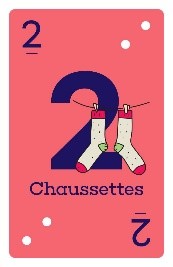 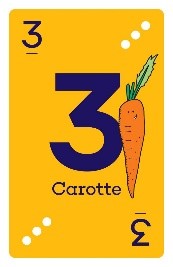 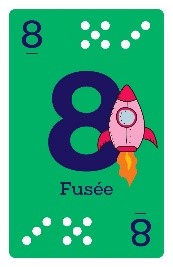 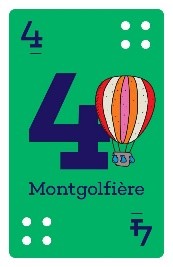 Noémie

Océane                                         Ewen

                             Simon
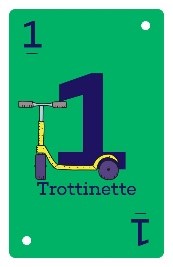 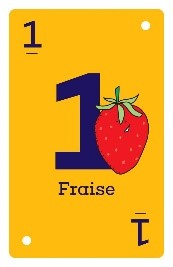 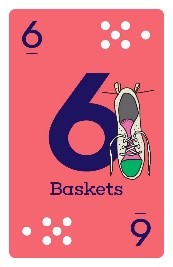 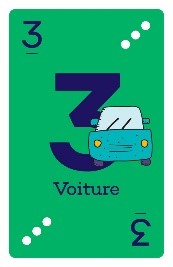 Vu : CP Ex *Océane entame. Océane/Ewen font deux levées.
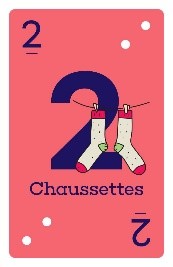 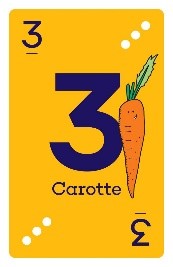 Océane ne peut pas jouer le 1 jaune. Pourquoi?

Elle doit donc jouer le 4 Vert. Ewen doit mettre le 8 (pourquoi) et jouer le 1 Vert. 


Compétences : Analyser une situation, Anticiper (qui doit entamer à la seconde levée)
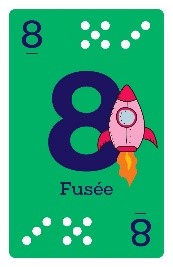 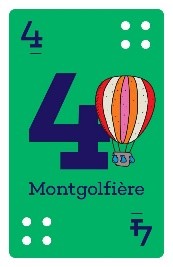 Noémie

Océane                                         Ewen

                             Simon
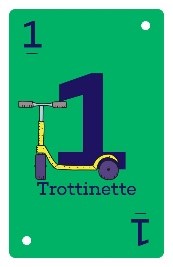 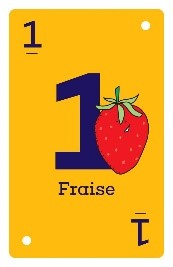 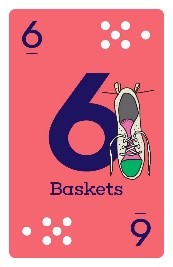 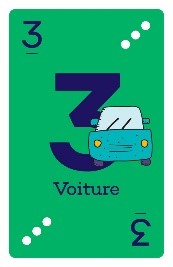 CP Ex *Océane entame le 4 Vert. Océane/Ewen font trois levées.
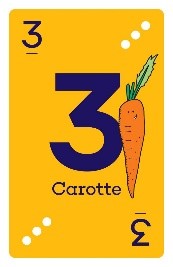 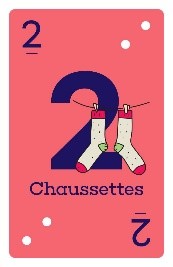 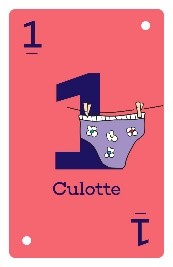 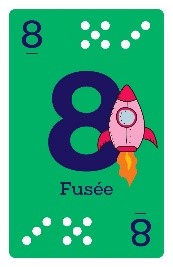 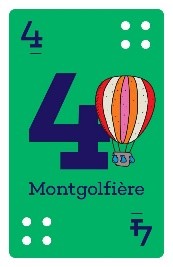 Noémie

Océane                                         Ewen

                             Simon
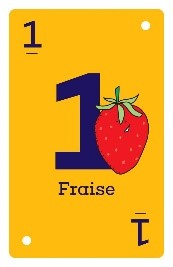 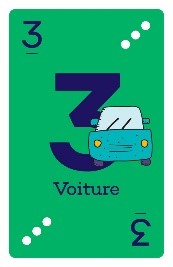 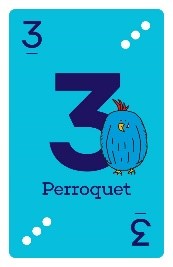 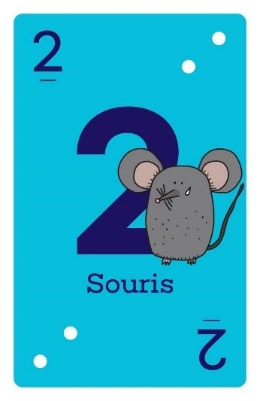 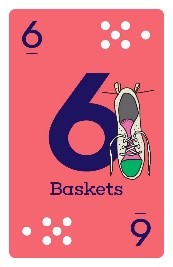 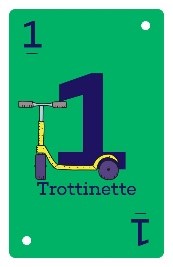 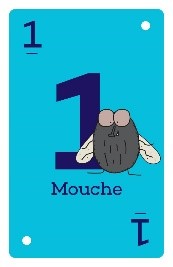 CP Ex *Océane entame le 4 Vert. Océane/Ewen font trois levées.
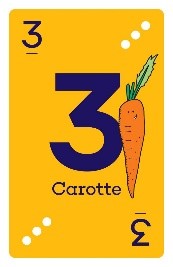 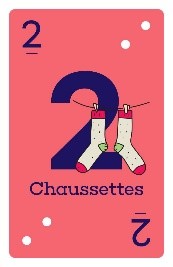 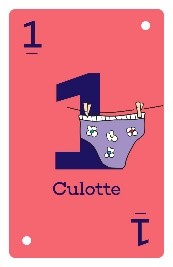 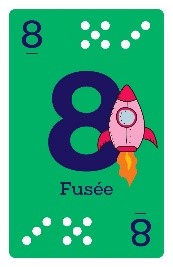 Cette fois,  Ewen doit mettre le ….. Sur le ….    D’Océane. Avez-vous compris pourquoi?


Océane pouvait-elle éviter à Ewen de faire une bêtise? Comment?
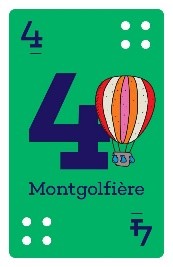 Noémie

Océane                                         Ewen

                             Simon
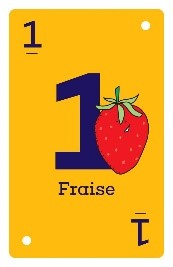 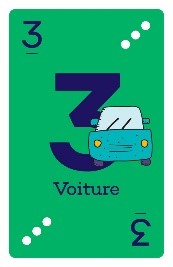 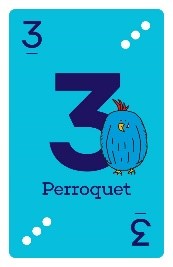 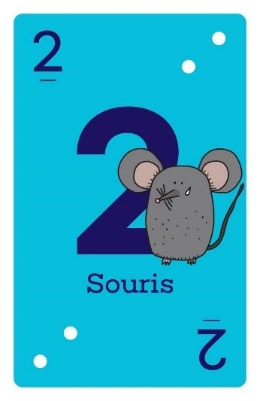 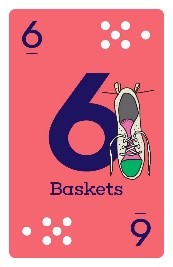 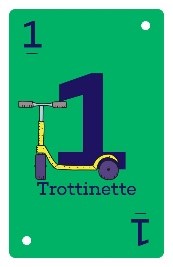 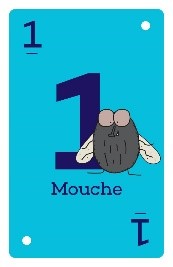 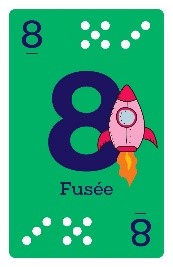 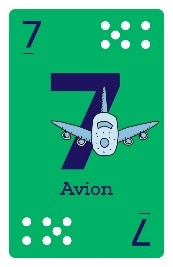 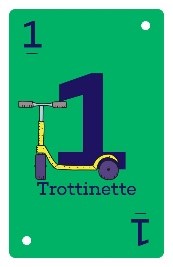 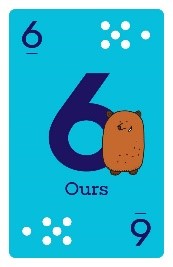 CP * Noémie entame. Simon et Noémie font quatre levées.
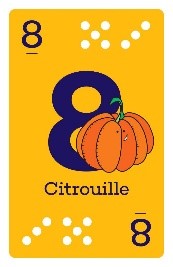 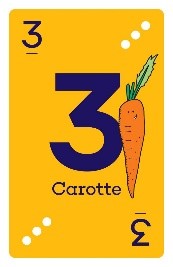 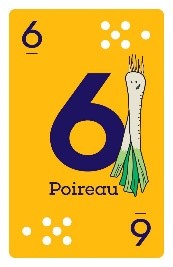 Noémie

Océane                                         Ewen

                             Simon
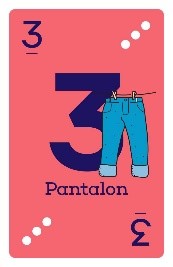 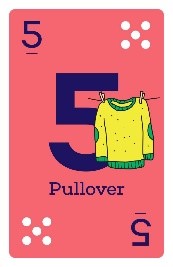 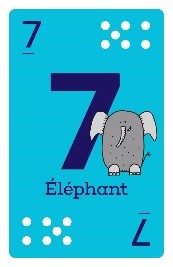 Noémie peut-elle commencer par le 6 bleu. Pourquoi?

Si elle commence par une carte verte. Peut-elle choisir la carte à mettre sur la table? Pourquoi
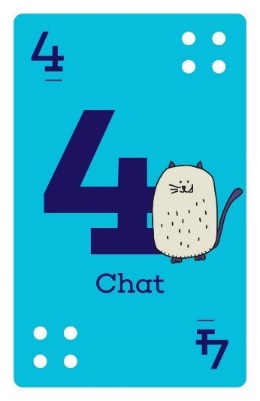 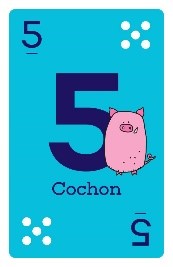 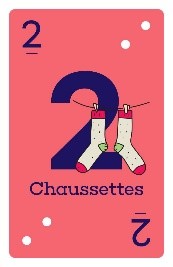 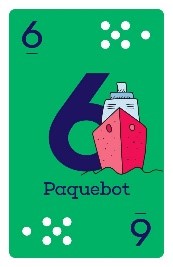 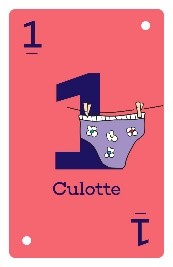 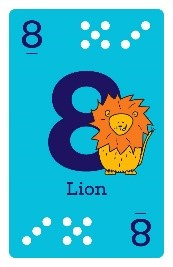 Compétences : Analyser une situation, Anticiper (qui doit entamer à la seconde levée). Observer les cartes de chaque joueur.
CP- CE1 Ex **Simon  entame. Océane/Ewen font une seule levée.
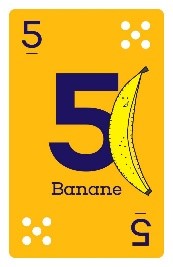 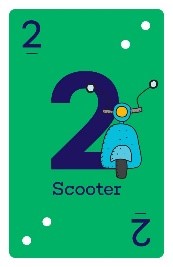 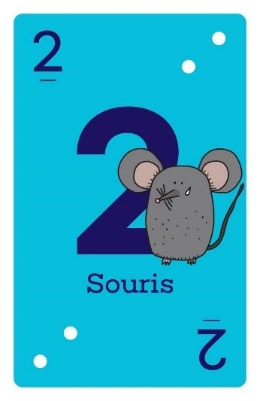 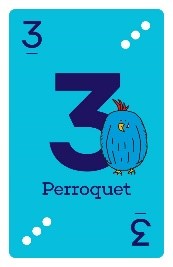 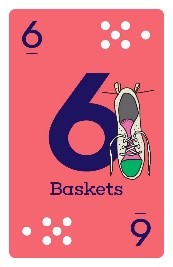 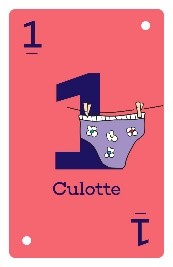 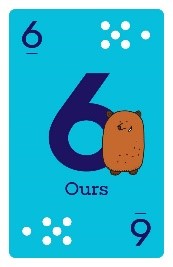 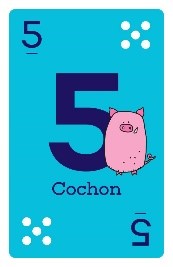 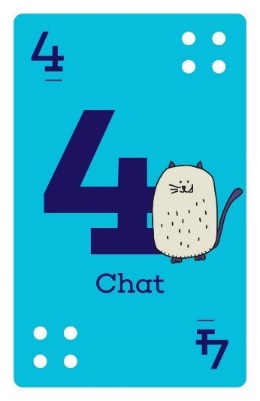 Noémie

Océane                                         Ewen

                             Simon
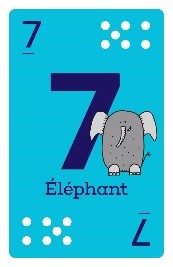 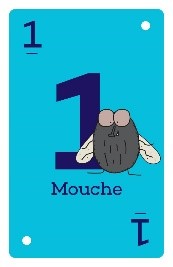 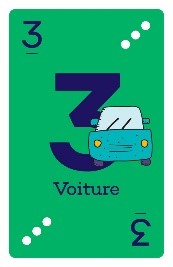 Simon doit entamer dans la couleur ?

Océane doit garder précieusement son ?
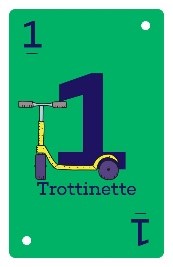 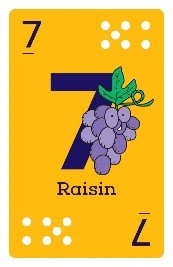 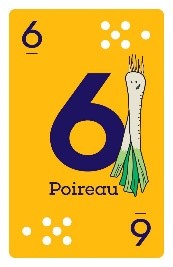 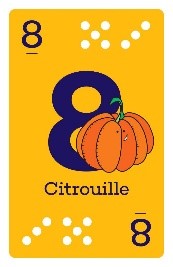 Fin CP-CE1 Ex **Océane entame. Simon/Noémie font zéro levée.
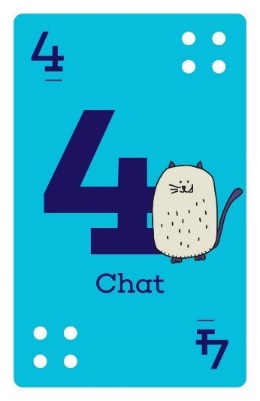 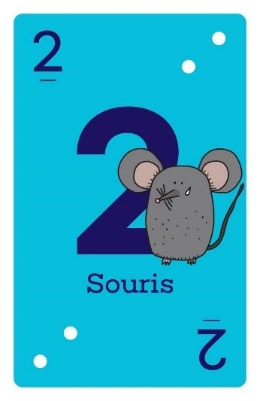 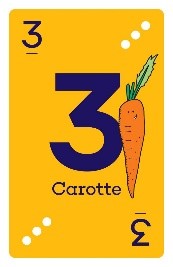 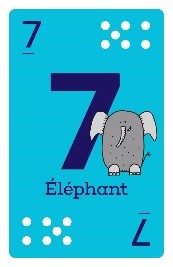 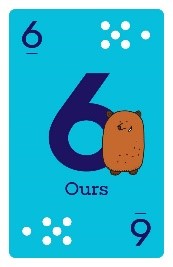 Noémie

Océane                                         Ewen

                             Simon
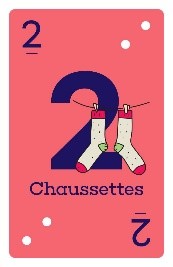 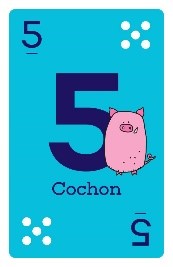 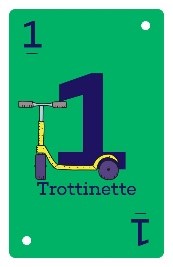 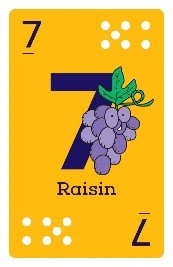 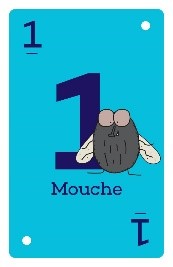 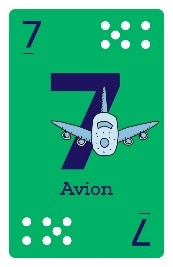 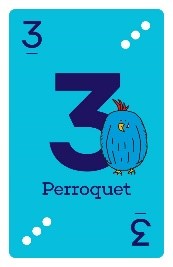 Fin CP-CE1 Ex **Océane entame. Simon/Noémie font zéro levée.
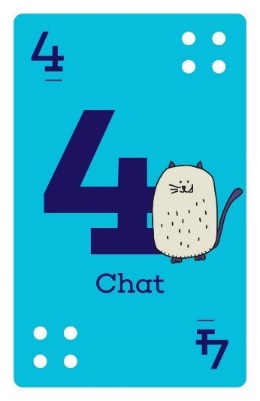 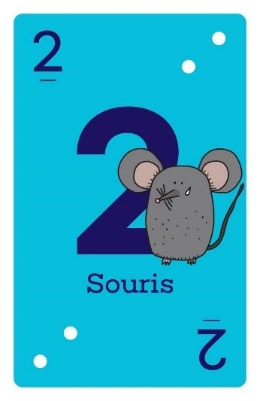 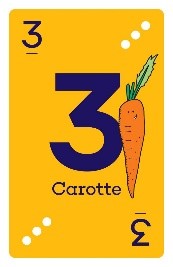 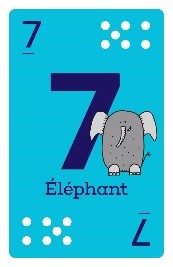 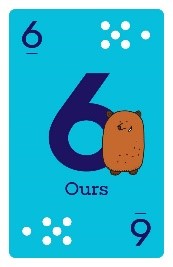 Océane peut-elle jouer une carte bleue? Pourquoi?

Océane doit donc jouer le 7 Jaune. Quelle carte doit mettre Ewen (Se souvenir de la première question)
Noémie

Océane                                         Ewen

                             Simon
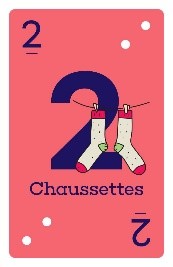 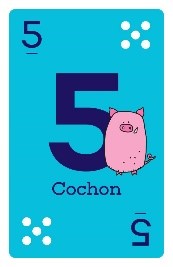 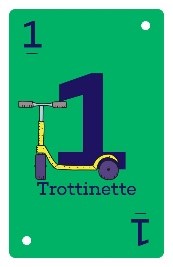 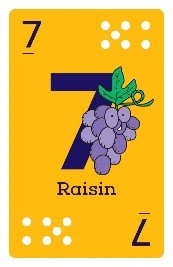 Compétences : Analyser une situation, Anticiper (que se passe-t-il suivant la carte qu’Ewen défausse), Savoir ordonner les actions à entreprendre.
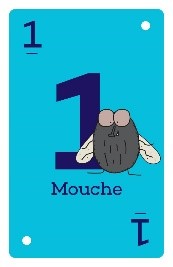 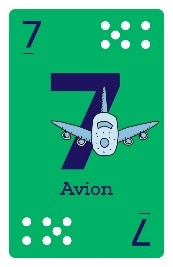 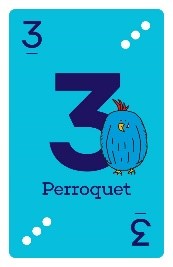 CP- CE1 Ex **Simon  entame. Océane/Ewen font une seule levée.
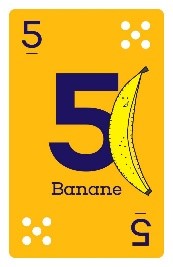 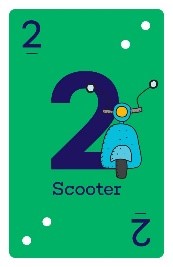 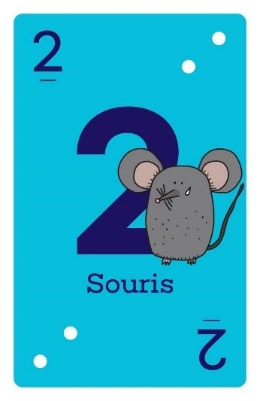 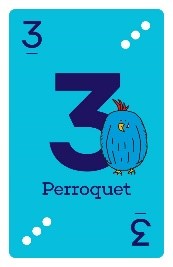 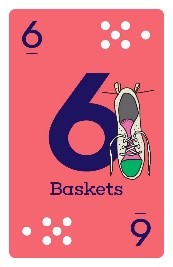 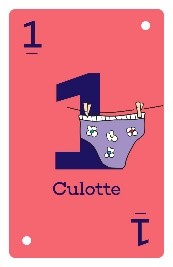 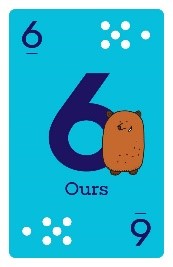 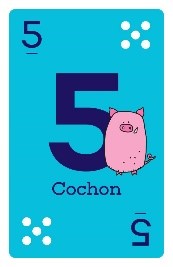 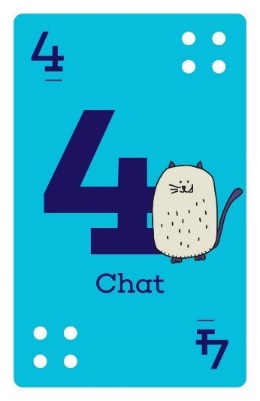 Noémie

Océane                                         Ewen

                             Simon
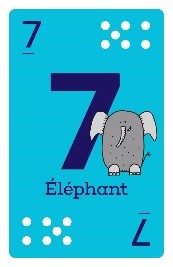 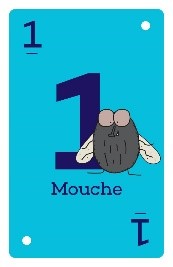 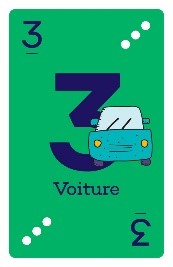 Compétences : Analyser une situation, Anticiper (que jouera Simon au quatrième tour? 

Observer les cartes des adversaires. 

Question : Faut-il donc se défaire forcément de ses plus petites cartes?
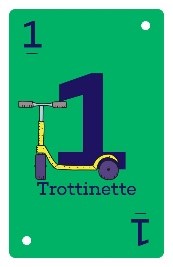 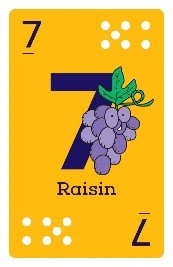 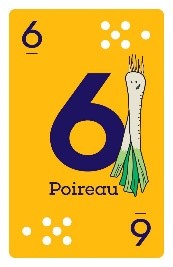 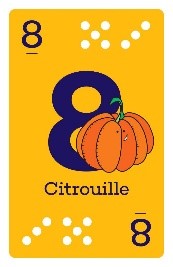 Ex Fin CP-CE1 **Simon entame. Quelle(s) carte(s) puis-je  mettre à Noémie pour que Simon/Noémie puisse gagner deux fois.
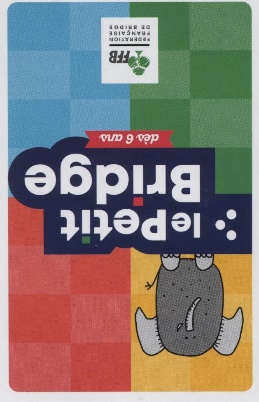 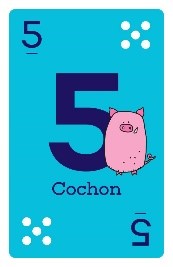 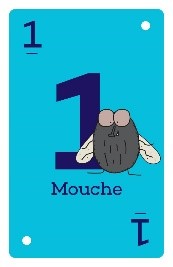 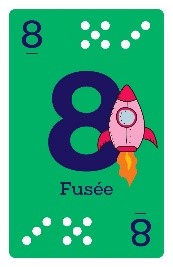 Noémie

Océane                                         Ewen

                             Simon
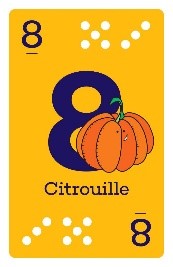 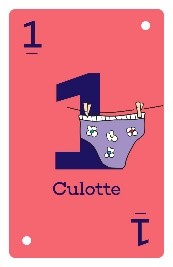 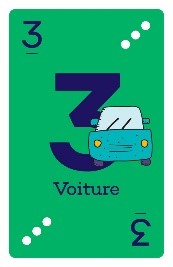 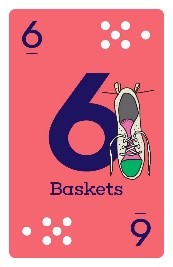 Ex Fin CP-CE1 **Simon entame. Quelle(s) carte(s) puis-je  mettre à Noémie pour que Simon/Noémie puisse gagner deux fois.
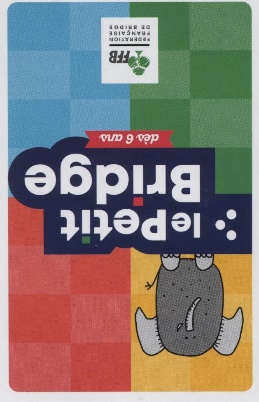 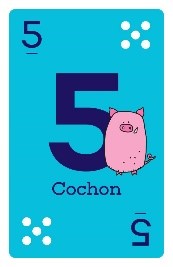 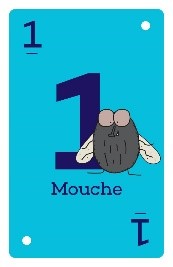 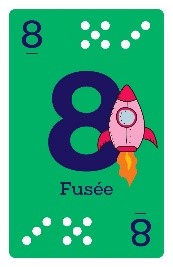 Quelle carte Simon ne peut-il mettre sur la table?
Il doit donc mettre le ?
Que se passe-t-il si il gagne avec le 6?
Conséquence?
Noémie

Océane                                         Ewen

                             Simon
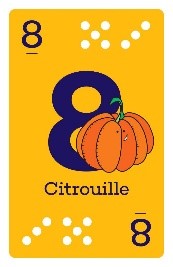 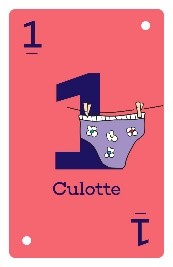 Compétences : Analyser une situation, Anticiper (qui doit entamer à la seconde levée)
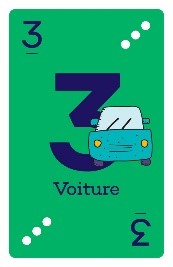 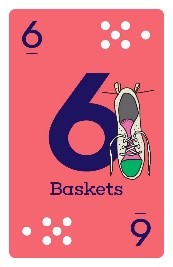 On peut aider certains élèves en précisant  carte(s) rouge(s)
Ex CE1-CE2 * Simon entame. Quelle(s) cartes puis-je  mettre à Simon pour que l’équipe Simon/Noémie puisse gagner trois fois.
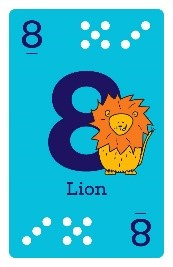 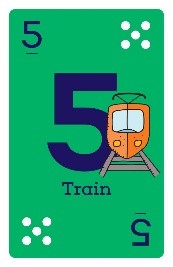 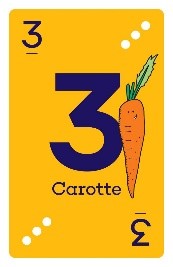 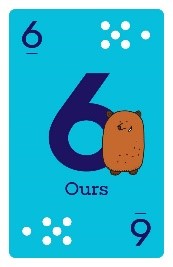 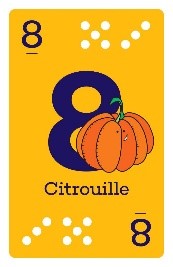 Noémie

Océane                                         Ewen

                             Simon
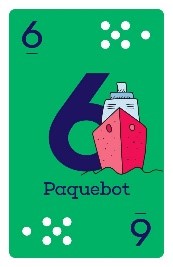 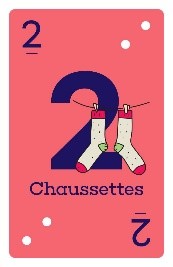 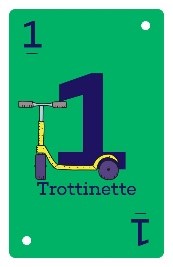 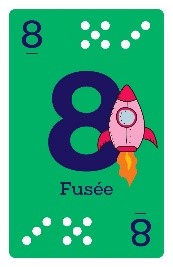 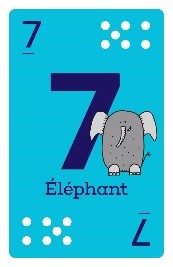 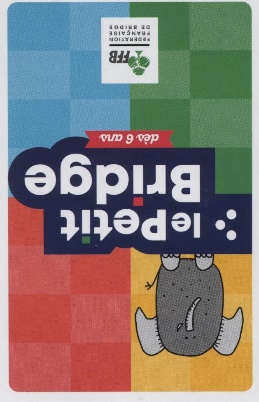 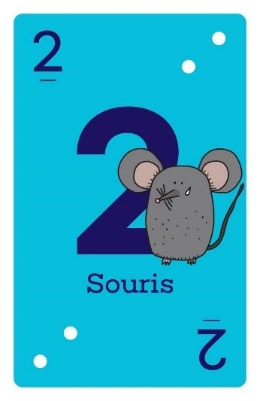 Ex Fin CE1-CE2 * Simon entame. Quelle(s) cartes puis-je  mettre à Simon pour que l’équipe Simon/Noémie puisse gagner trois fois.
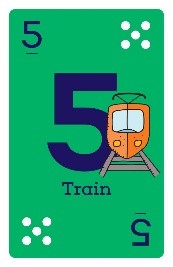 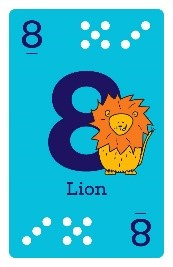 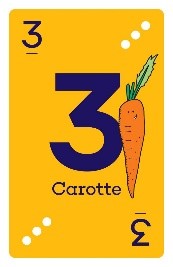 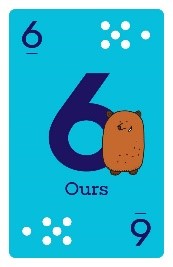 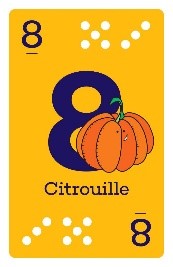 Que se passe-t-il si Noémie gagne la première levée? 
Conséquence?
Il faut donc que Simon gagne la première levée. Quelle carte peut-il alors mettre pour gagner?
Noémie

Océane                                         Ewen

                             Simon
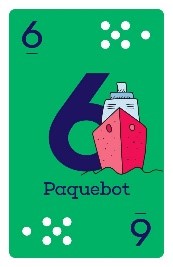 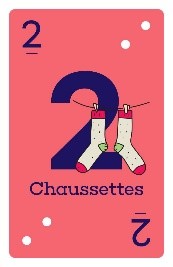 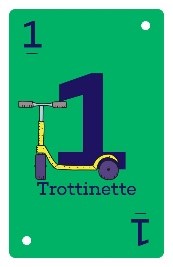 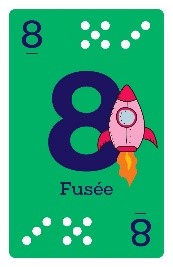 Compétences : Analyser une situation, Anticiper (qui doit entamer à la seconde levée)
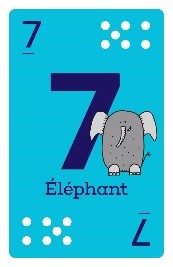 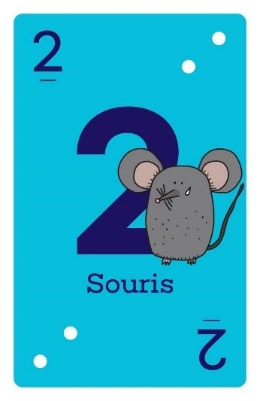 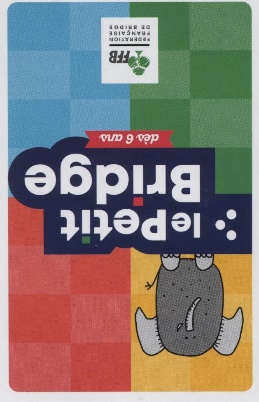 CE1- CE2 Ex **Océane  entame. Océane/Ewen font quatre levées.
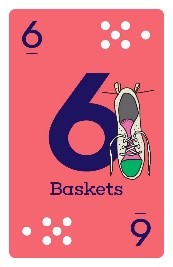 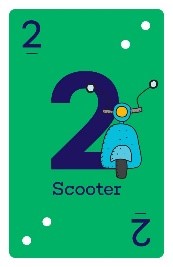 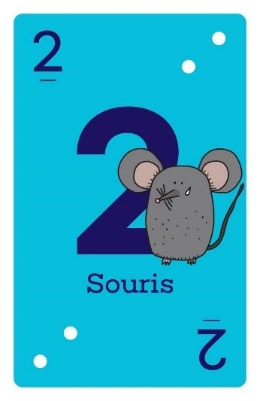 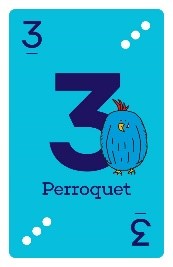 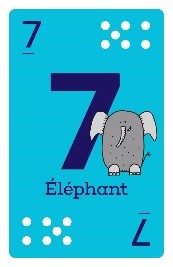 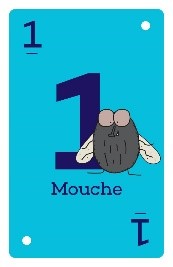 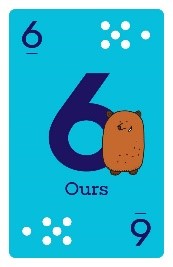 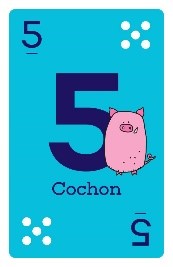 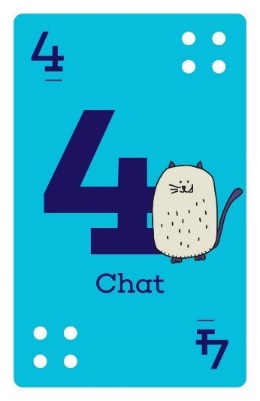 Noémie

Océane                                         Ewen

                             Simon
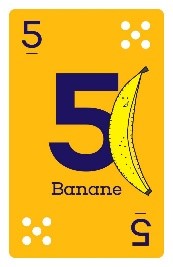 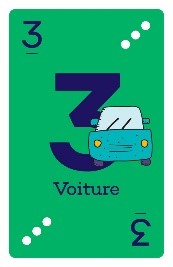 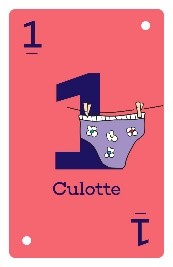 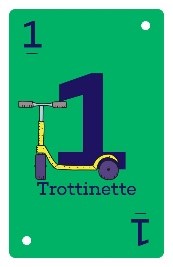 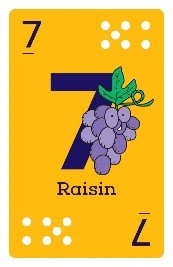 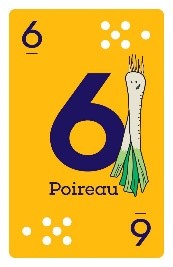 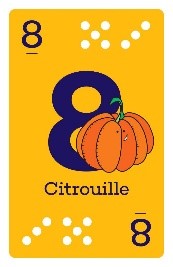 CE1- CE2 Ex **Océane  entame. Océane/Ewen font quatre levées.
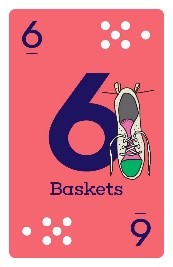 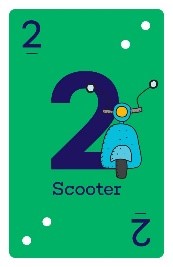 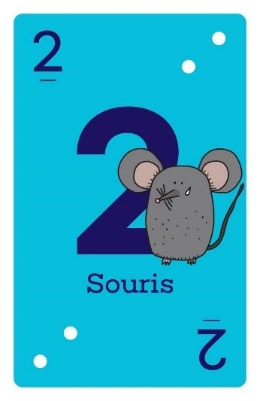 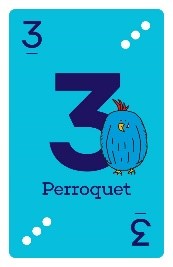 Quelle est la seule couleur qu’Ewen peut jouer si il gagne? Pourquoi?

Que doit faire Ewen si Océane joue une carte Bleue?

Que doit faire Ewen si Océane joue le 3 Vert?
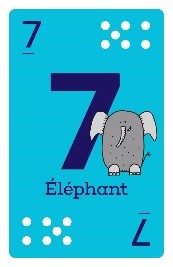 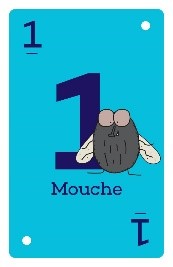 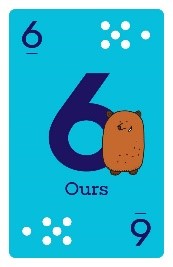 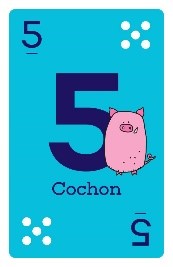 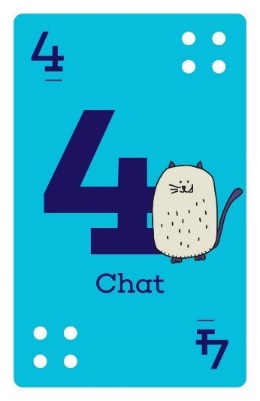 Noémie

Océane                                         Ewen

                             Simon
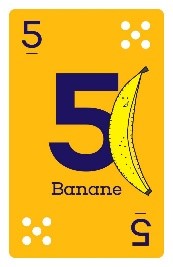 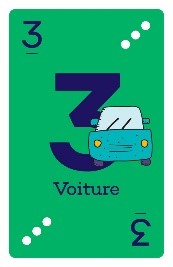 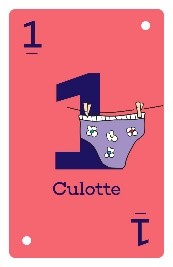 Compétences : Analyser une situation, Anticiper (que doit faire Simon sur la carte jouée par Océane? 
Observer les cartes des adversaires. 
Question : Faut-il donc se défaire forcément de ses plus petites cartes?
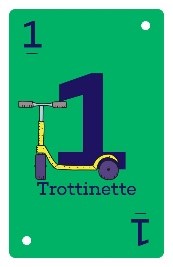 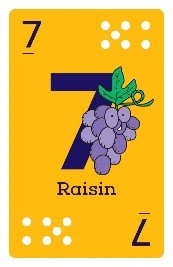 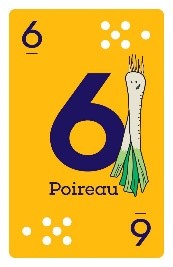 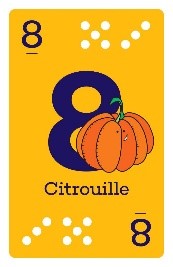 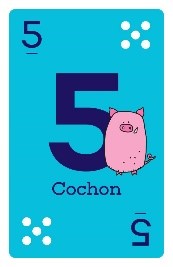 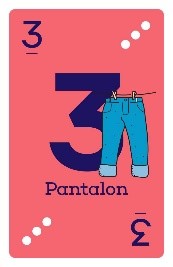 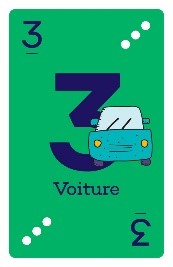 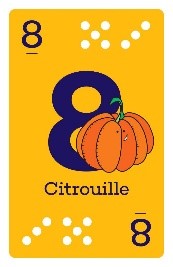 Ex  CE2 *** Noémie entame. Quelle(s) cartes puis-je lui donner afin que l’équipe Simon/Noémie gagne trois levées.
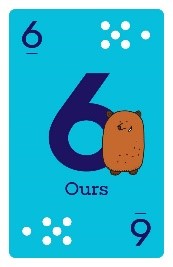 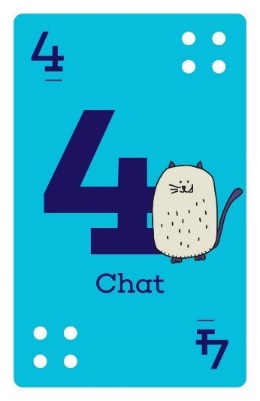 Noémie

Océane                                         Ewen

                             Simon
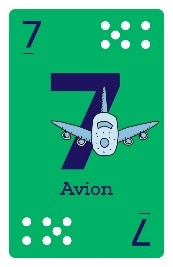 Si Noémie joue le 3 Vert, quelle carte doit posséder Simon pour remporter la levée? Que se passera-t-il alors?

Que se passe-t-il avec le 5 Bleu? 

Que doit faire Noèmie et par la suite Simon? Conséquence?
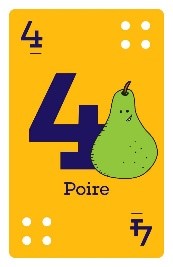 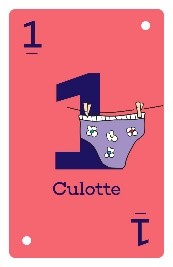 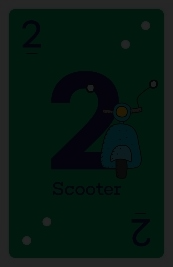 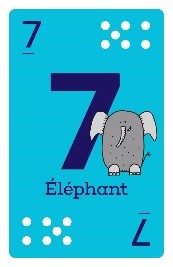 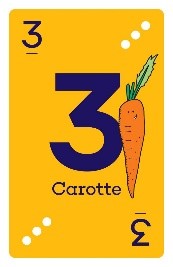 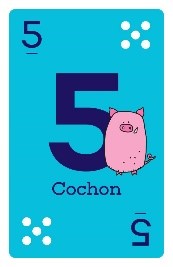 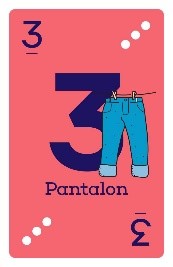 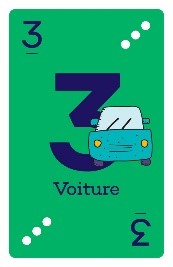 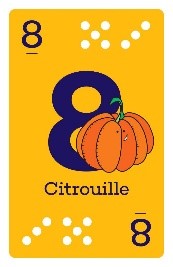 Ex  CE2 *** Noémie entame. Quelle(s) cartes puis-je lui donner afin que l’équipe Simon/Noémie gagne trois levées.
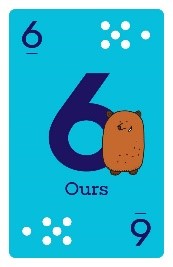 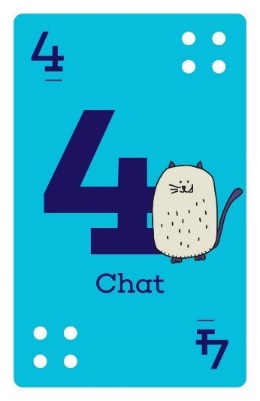 Noémie

Océane                                         Ewen

                             Simon
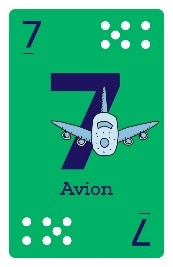 Si Noémie joue le 3 Vert, quelle carte doit posséder Simon pour remporter la levée? Que se passera-t-il alors?

Que se passe-t-il avec le 5 Bleu? 

Que doit faire Noèmie et par la suite Simon? Conséquence?
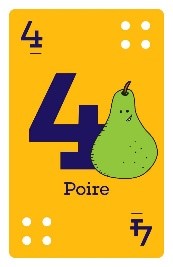 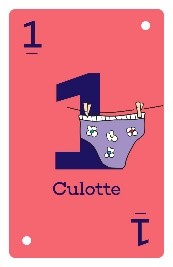 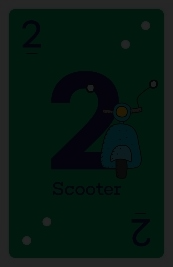 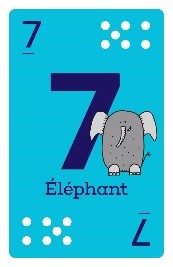 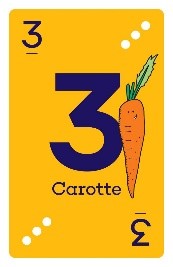 A vous de jouer (Fin CE1-CE2)

Par table de quatre joueurs, créer trois énigmes pour  vos camarades. L’une où chaque joueur à deux cartes, la seconde où chaque joueur a trois cartes et la dernière avec quatre cartes. 

-   Puis, échanger entre vous les énigmes.
Compétences : 
Analyser une situation, 
Anticiper,
Prendre des initiatives